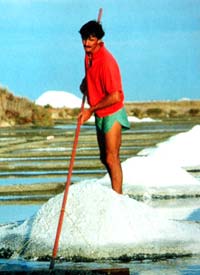 Oddeľovanie 
zložiek zmesí
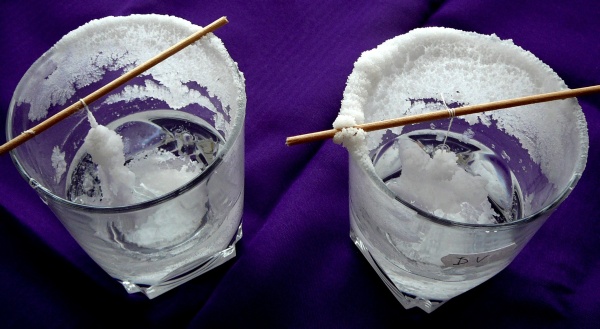 Opakovanie učiva 6. ročníka
Základné spôsoby oddeľovania zložiek zmesí:
Usadzovanie
Filtrácia 
Odparovanie   
Destilácia 
Kryštalizácia
1. Usadzovanie
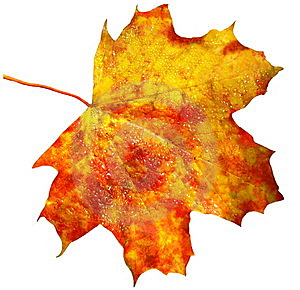 na základe rozdielnej hustoty
čistenie odpadových vôd
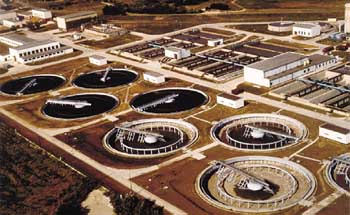 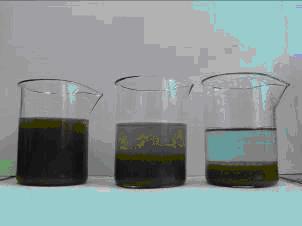 2. Filtrácia
metóda, pri ktorej oddeľujeme zložky na základe rozdielnej veľkosti častíc (najčastejšie tuhú od kvapalnej)
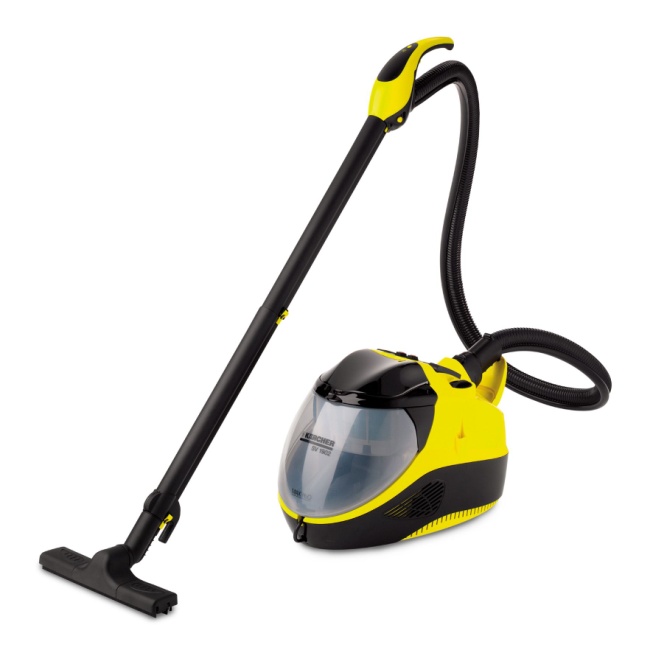 čistenie vody, vysávanie smetí
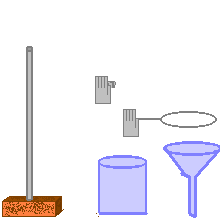 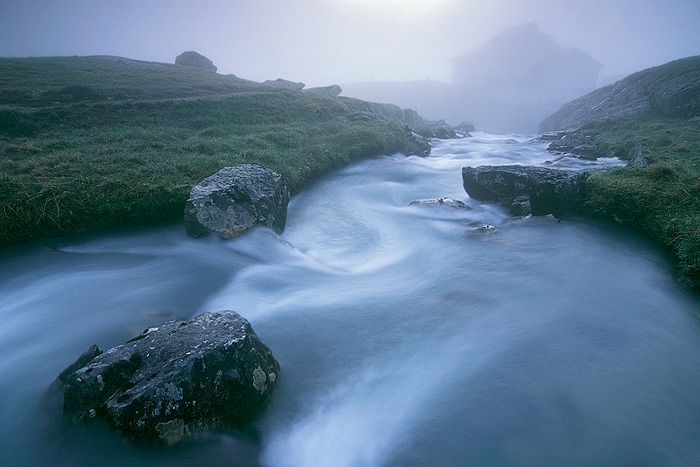 3. Odparovanie
oddeľovanie tuhej látky od kvapalnej
  odparovaním
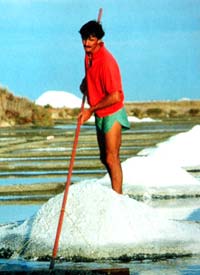 získavanie soli
  z morskej vody
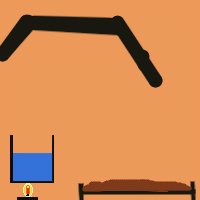 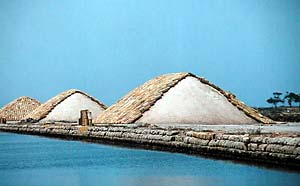 4. Destilácia
oddeľovanie kvapalnej látky od kvapalnej látky
rôzne teploty varu zložiek
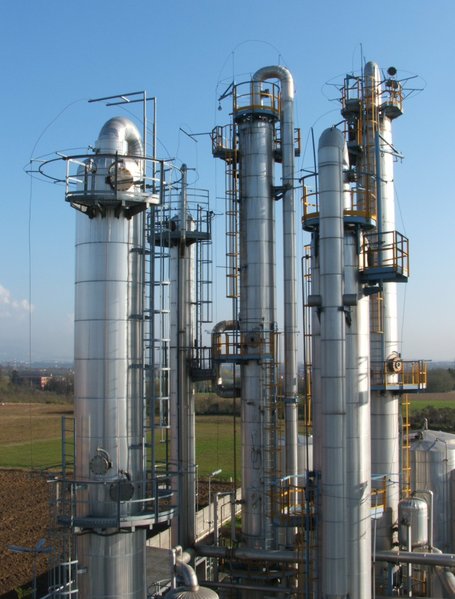 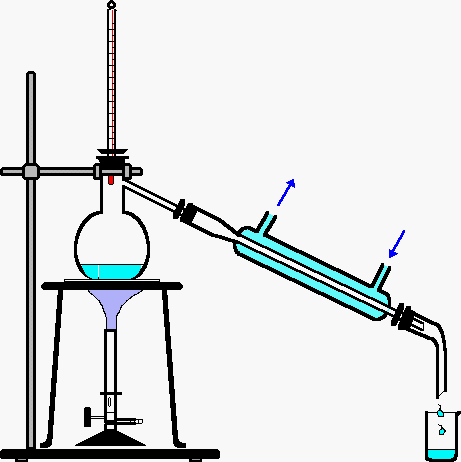 5. Kryštalizácia
oddelenie tuhej látky od kvapalnej
je založená na schopnosti tuhej látky vytvárať
  kryštály
výroba 
     kryštálového 
     cukru
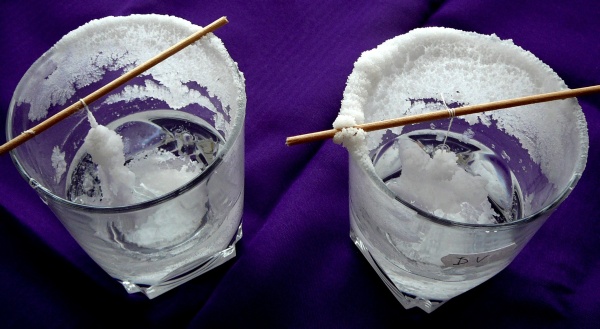 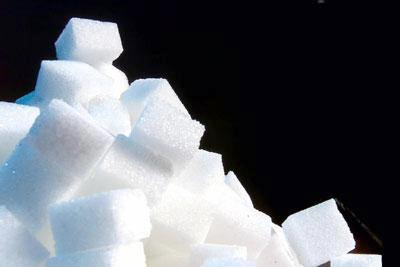 Vyber metódu, ktorou najľahšie oddelíš zložky z danej zmesi (klikni na zmes).
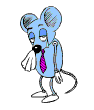 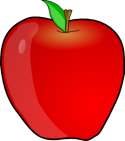 destilácia
kriedu z vody
filtrácia
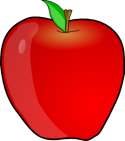 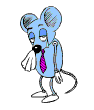 filtrácia
morskú soľ
odparovanie
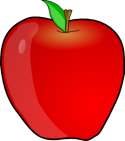 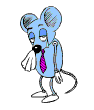 destilácia
lieh z vody
kryštalizácia
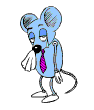 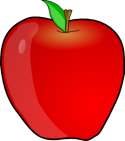 destilácia
zlato z rieky
filtrácia
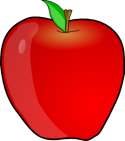 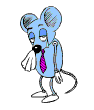 kryštalizácia
cukor z vody
filtrácia
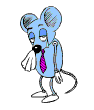 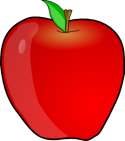 odparovanie
minerály z vody
usadzovanie
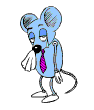 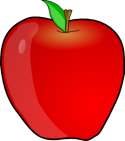 filtrácia
piliny z vody
destilácia
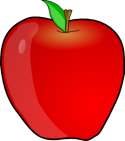 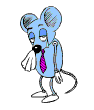 kryštalizácia
tuk z mlieka
usadzovanie
Zdroje:
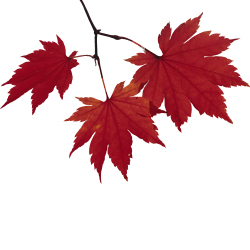 sk.wikipedia.org/wiki/Subdukčná_zóna
sk.wikipedia.org/wiki/Voda
www.rkfk.cz
www.agroseznam.cz
www.polnoinfo.sk
www.prenak.sk
www.hydroconsult.sk
www.michalkvarda.cz
Animácie:
www.infovek.sk
www.gjar-po.sk/.../informatika_04_05.htm
http://www.stuba.sk/expertizy/images/chovancova1.JPG
http://strycartus.wbl.sk/WDV.jpg
http://www.biga.sk/cropimage.php/32086.jpg
http://www.clker.com/clipart-3983.html
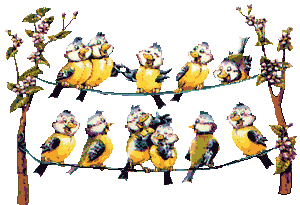 Ďakujem za pozornosť!
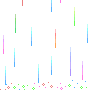 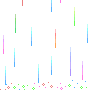 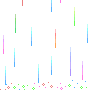 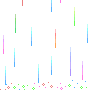 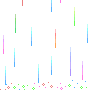 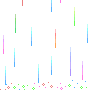 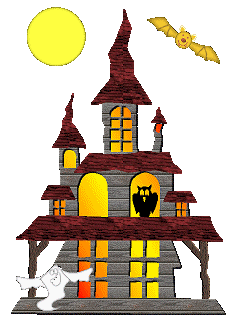 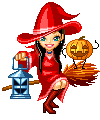